IHR FOTO
ALEX LEHMANN
STELLUNG
AUSBILDUNG
AUSBILDUNG | 2000 – 2003
Beschreiben Sie die Besonderheiten dieser Ausbildung: Diplome, spezielle Optionen , etc ...
AUSBILDUNG | 2000 – 2003
Beschreiben Sie die Besonderheiten dieser Ausbildung: Diplome, spezielle Optionen , etc ...
AUSBILDUNG | 2000 – 2003
Beschreiben Sie die Besonderheiten dieser Ausbildung: Diplome, spezielle Optionen , etc ...
AUSBILDUNG | 2000 – 2003
Beschreiben Sie die Besonderheiten dieser Ausbildung: Diplome, spezielle Optionen , etc ...
ÜBER MICH
HAUPTSTRASSE 15,
28000 BREMEN
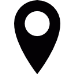 01234 567891
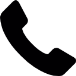 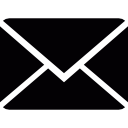 mail@mail.com
BERUFSERFAHRUNG
Beschreiben Sie kurz Ihre Karriere, Ihre Hauptkompetenzen für den Job und Ihre Karriereziele . Dies ist eigentlich eine Einführung zu Ihrer Bewerbung.
FIRMENNAME | 2000 – 2003 – Stellung
Beschreiben Sie hier Ihre Aufgaben dieser Stellung. Beschreiben Sie außerdem Ihre Projekte und die erzielten Resultate. 

FIRMENNAME | 2000 – 2003 - Stellung
Beschreiben Sie hier Ihre Aufgaben dieser Stellung. Beschreiben Sie außerdem Ihre Projekte und die erzielten Resultate. 

FIRMENNAME | 2000 – 2003 - Stellung
Beschreiben Sie hier Ihre Aufgaben dieser Stellung. Beschreiben Sie außerdem Ihre Projekte und die erzielten Resultate
FIRMENNAME | 2000 – 2003 - Stellung
Beschreiben Sie hier Ihre Aufgaben dieser Stellung. Beschreiben Sie außerdem Ihre Projekte und die erzielten Resultate
HAUPTKOMPETENZEN
ILLUSTRATOR
PHOTOSHOP
COREL DRAW
DREAMWEAVER
HTML/CSS3
PERSONNALITE
SPRACHEN
LOREM IPSUM
LOREM IPSUM
LOREM IPSUM
LOREM IPSUM
LOREM IPSUM
Englisch : Lesen, Schreiben, Sprechen
Deutsch : Lesen, Schreiben, Sprechen
Spanisch : Lesen, Schreiben,Sprechen